AZ ELŐADÁS CÍME, KÉT SORBAN
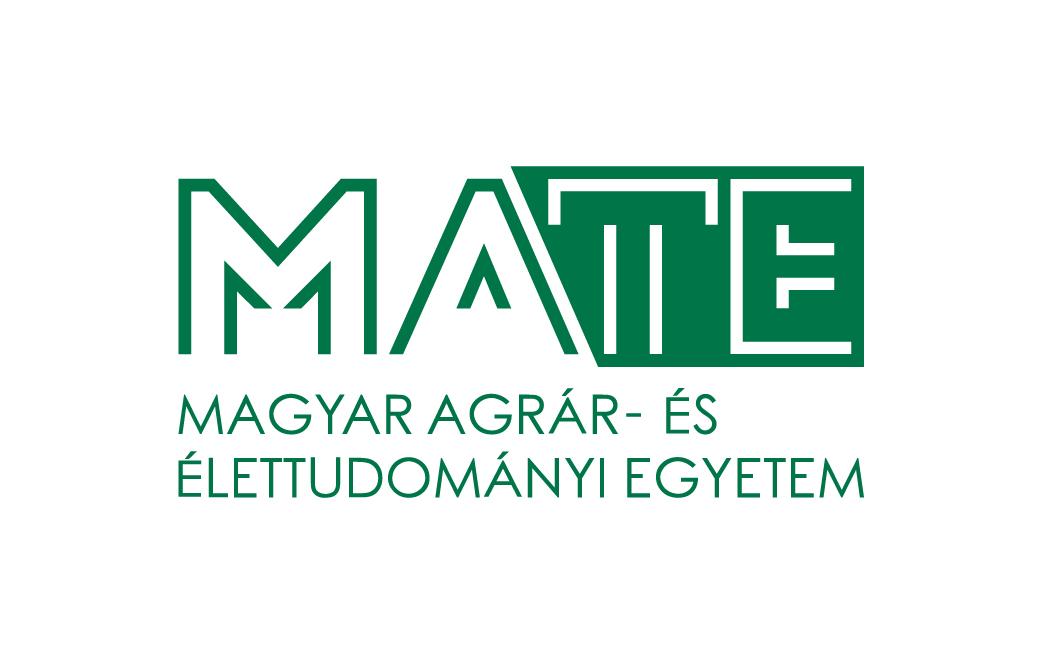 KÉSZÍTETTE: SAMPLE TAMÁS
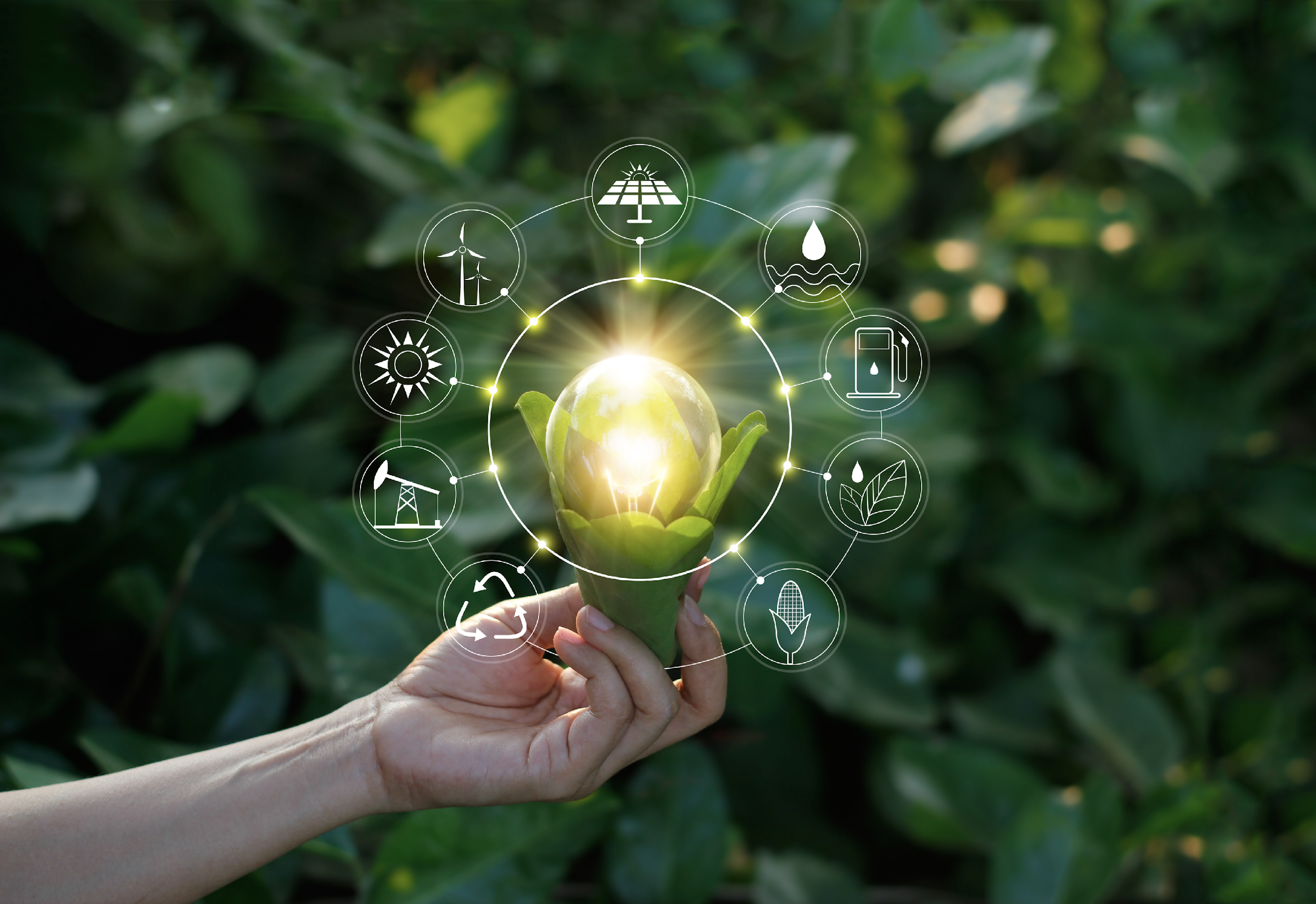 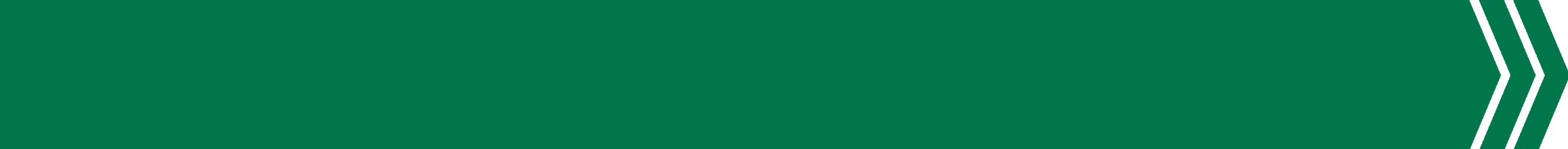 AZ ELŐADÁS CÍME
ALCÍM
AZ ELŐADÁS CÍME, KÉT SORBAN
KÉSZÍTETTE: SAMPLE TAMÁS
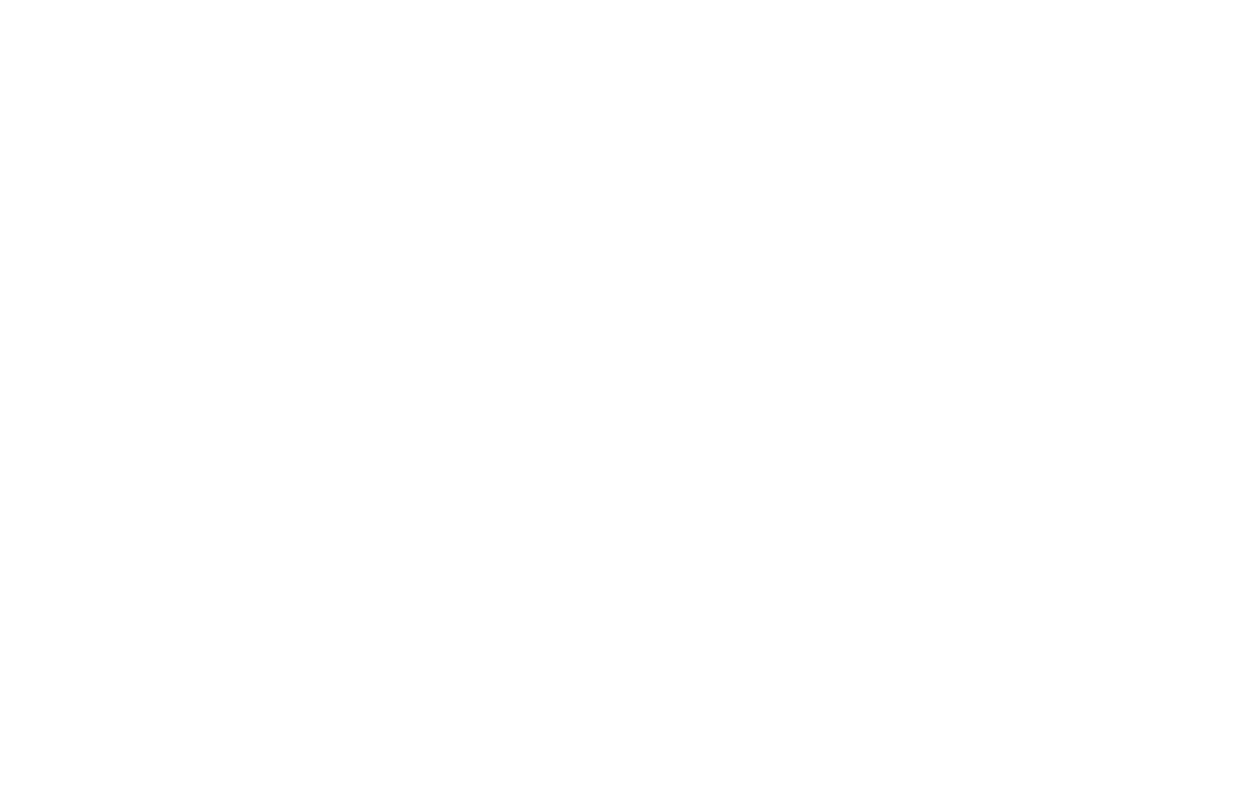 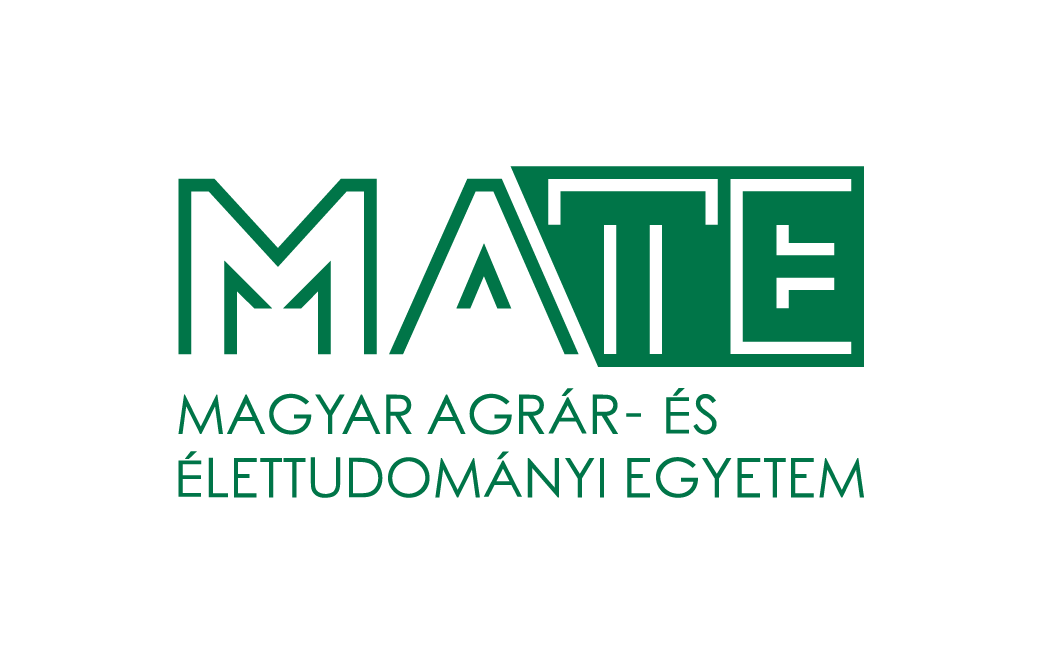 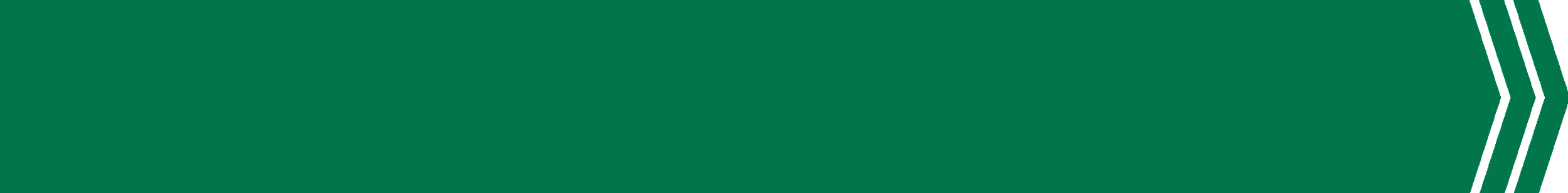 IDE JÖN A DIA CÍME
ALCÍM
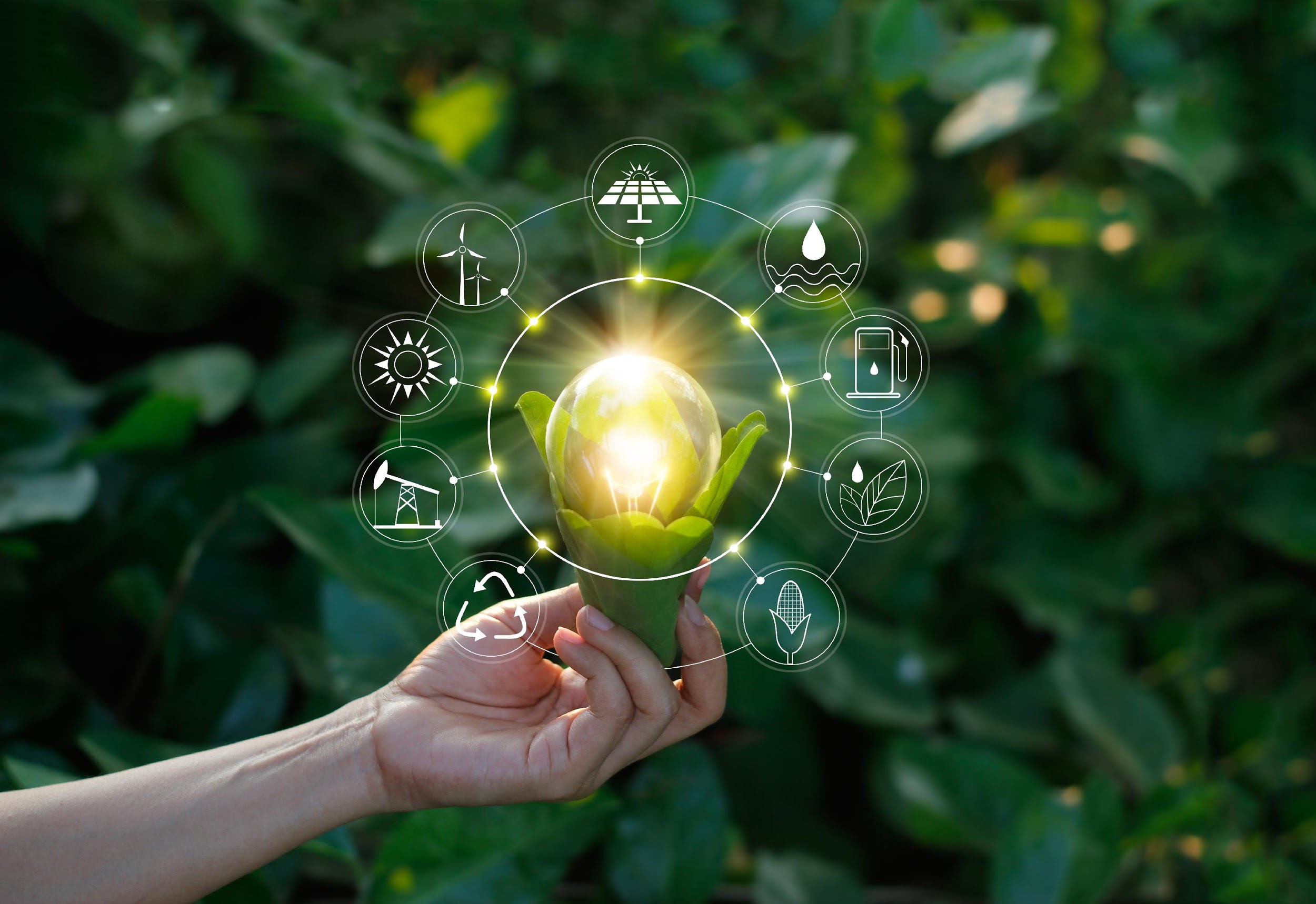 SZÖVEGBLOKK CÍME
Lorem ipsum dolor sit amet, consectetur adipiscing elit. Curabitur ac posuere mauris. Etiam augue lectus, pharetra vel suscipit vitae, volutpat nec enim. 


Nulla ac laoreet elit. Nam lobortis neque vitae est fringilla dignissim quis vehicula nibh. Phasellus nec consequat enim. Interdum et malesuada fames ac ante ipsum primis in faucibus. Suspendisse finibus nulla vel lectus mattis ullamcorper. Duis tempor sodales nisl, eget ultricies erat sollicitudin. 

Phasellus ac dui vulputate, tristique 
enim id, pretium arcu. Ut gravida bibendum felis sit amet semper.
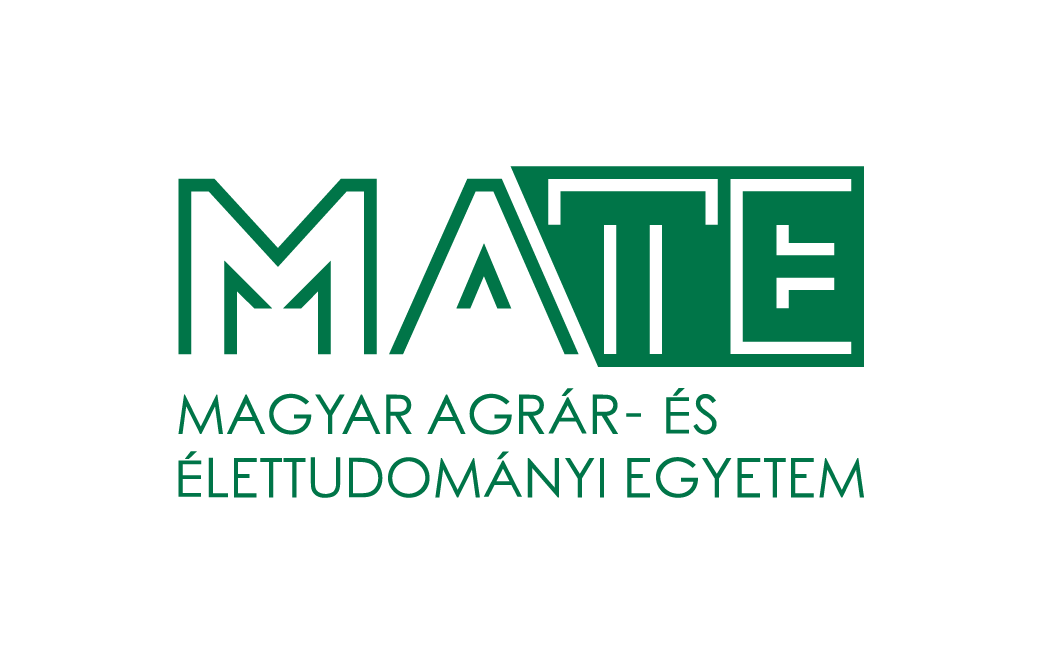 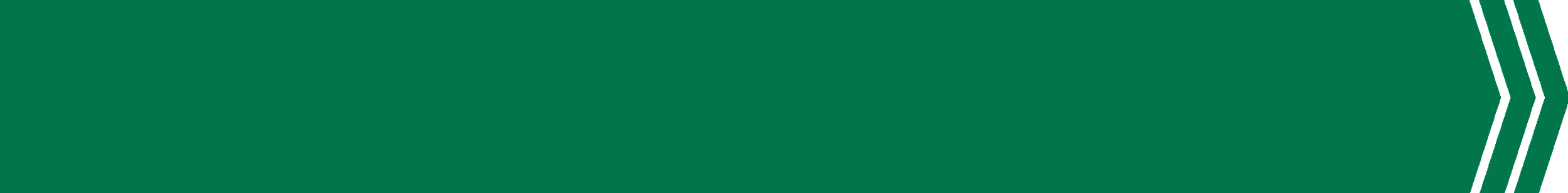 IDE JÖN A DIA CÍME
ALCÍM
SZÖVEGBLOKK CÍME
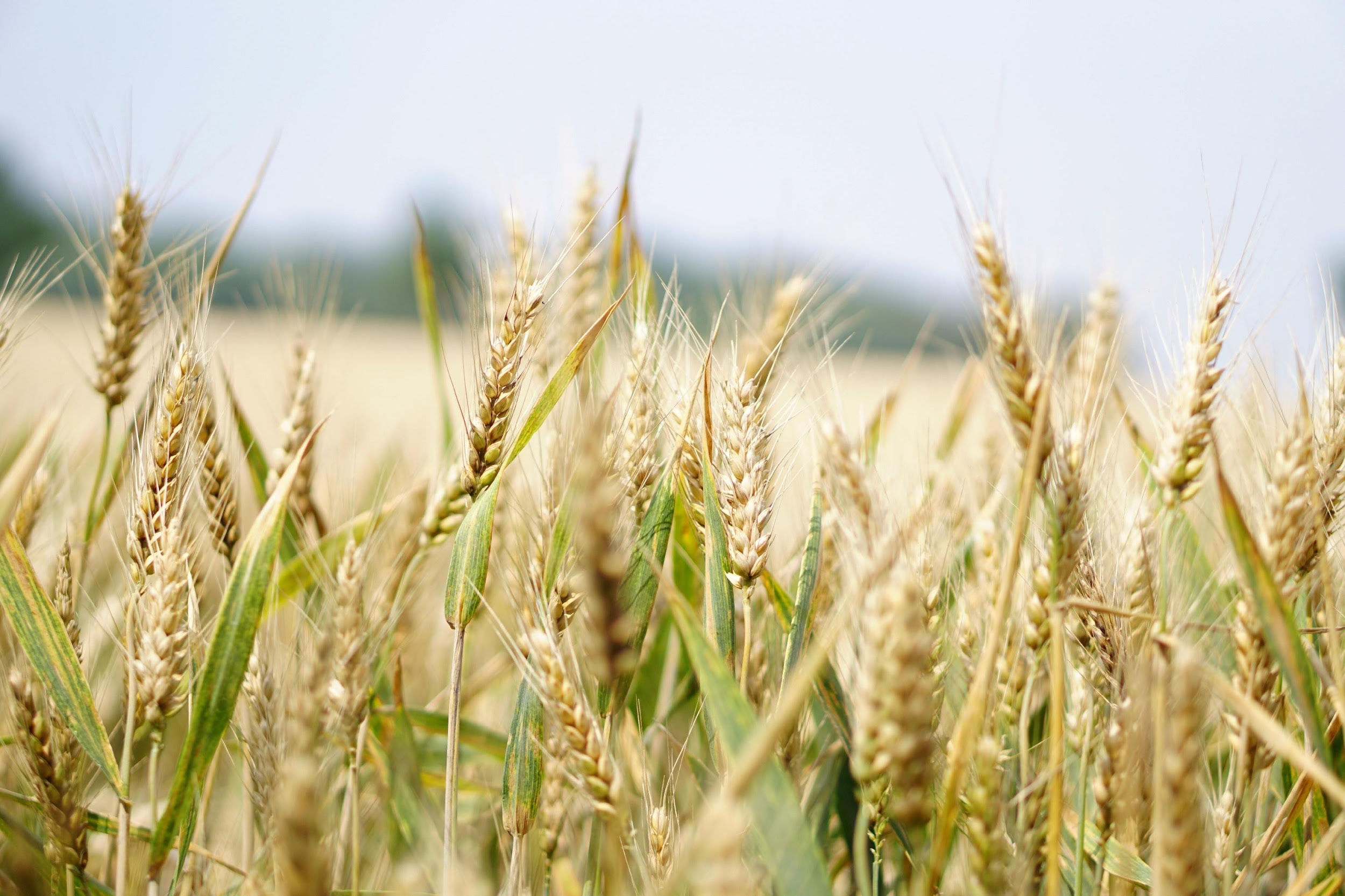 Phasellus ac dui vulputate, tristique 
enim id, pretium arcu. Ut gravida bibendum felis sit amet semper.
SZÖVEGBLOKK CÍME
Phasellus ac dui vulputate, tristique 
enim id, pretium arcu. Ut gravida bibendum felis sit amet semper.
SZÖVEGBLOKK CÍME
Phasellus ac dui vulputate, tristique 
enim id, pretium arcu. Ut gravida bibendum felis sit amet semper.
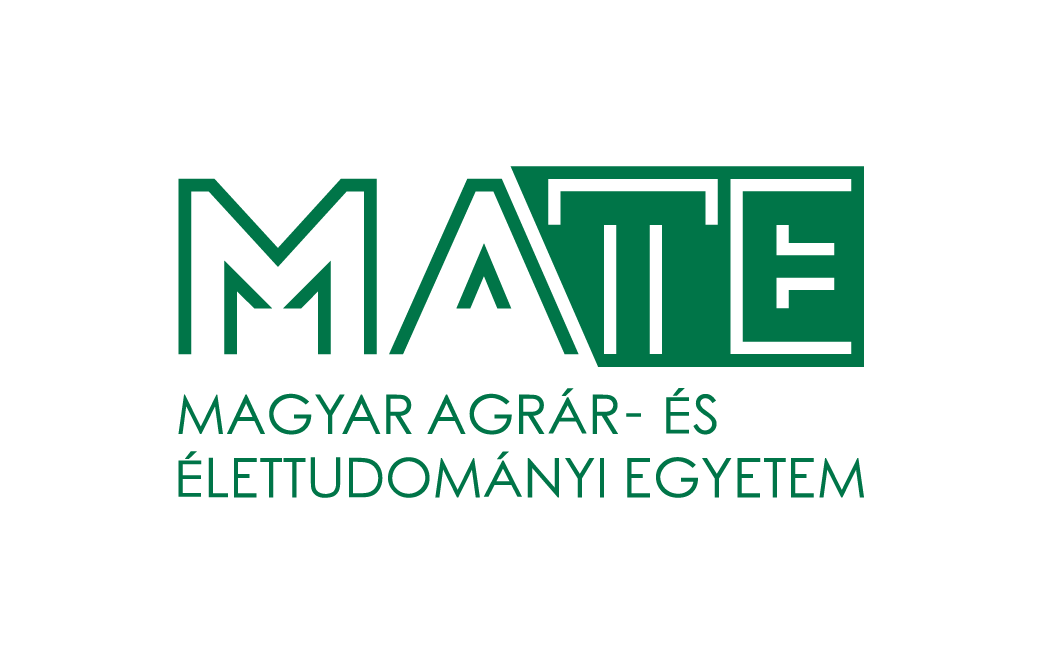 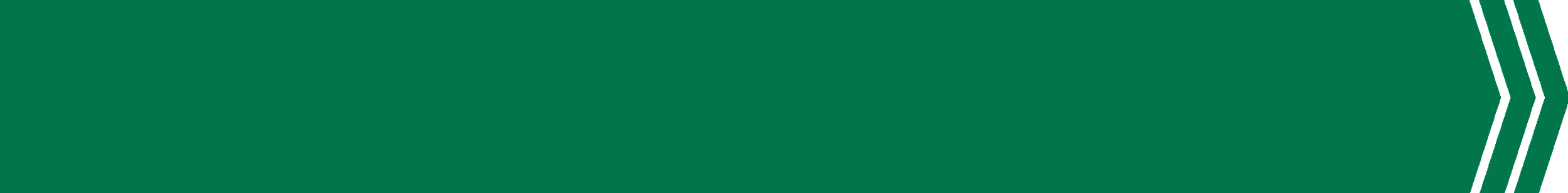 IDE JÖN A DIA CÍME
ALCÍM
SZÖVEGBLOKK CÍME
SZÖVEGBLOKK CÍME
SZÖVEGBLOKK CÍME
Lorem ipsum dolor sit amet, consectetur adipiscing elit. Curabitur ac posuere mauris. Etiam augue lectus, pharetra vel suscipit vitae, volutpat nec enim. 

Nulla ac laoreet elit. Nam lobortis neque vitae est fringilla dignissim quis vehicula nibh. Phasellus nec consequat enim. Interdum et malesuada fames ac ante ipsum primis in faucibus. Suspendisse finibus nulla vel lectus mattis ullamcorper. Duis tempor sodales nisl, eget ultricies erat sollicitudin. 

Phasellus ac dui vulputate, tristique 
enim id, pretium arcu. Ut gravida bibendum felis sit amet semper.
Lorem ipsum dolor sit amet, consectetur adipiscing elit. Curabitur ac posuere mauris. Etiam augue lectus, pharetra vel suscipit vitae, volutpat nec enim. 

Nulla ac laoreet elit. Nam lobortis neque vitae est fringilla dignissim quis vehicula nibh. Phasellus nec consequat enim. Interdum et malesuada fames ac ante ipsum primis in faucibus. Suspendisse finibus nulla vel lectus mattis ullamcorper. Duis tempor sodales nisl, eget ultricies erat sollicitudin. 

Phasellus ac dui vulputate, tristique 
enim id, pretium arcu. Ut gravida bibendum felis sit amet semper.
Lorem ipsum dolor sit amet, consectetur adipiscing elit. Curabitur ac posuere mauris. Etiam augue lectus, pharetra vel suscipit vitae, volutpat nec enim. 

Nulla ac laoreet elit. Nam lobortis neque vitae est fringilla dignissim quis vehicula nibh. Phasellus nec consequat enim. Interdum et malesuada fames ac ante ipsum primis in faucibus. Suspendisse finibus nulla vel lectus mattis ullamcorper. Duis tempor sodales nisl, eget ultricies erat sollicitudin. 

Phasellus ac dui vulputate, tristique 
enim id, pretium arcu. Ut gravida bibendum felis sit amet semper.
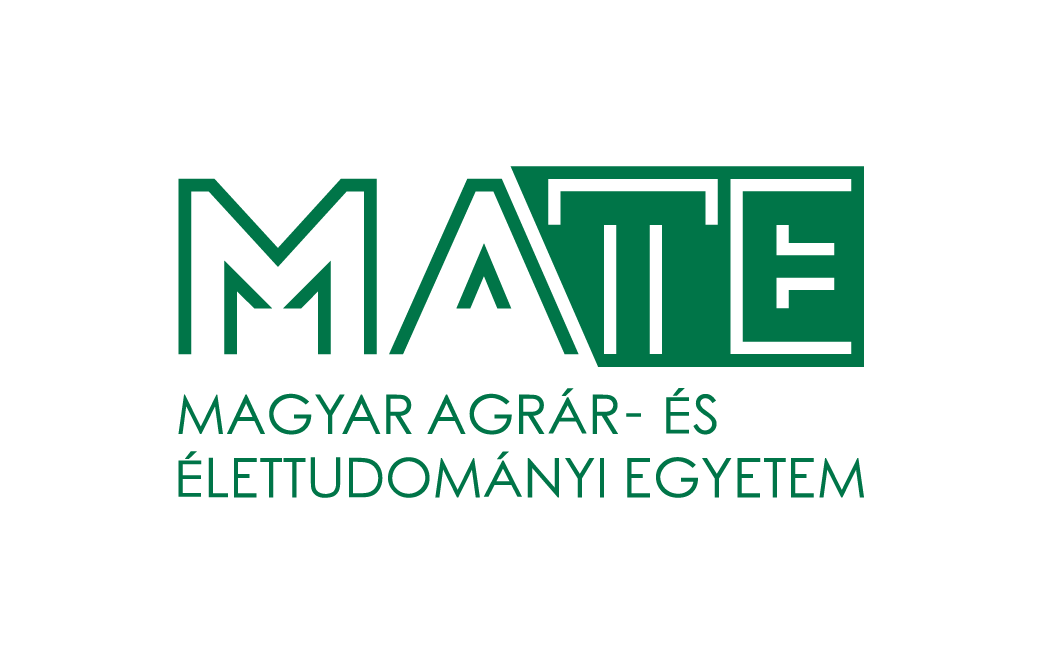 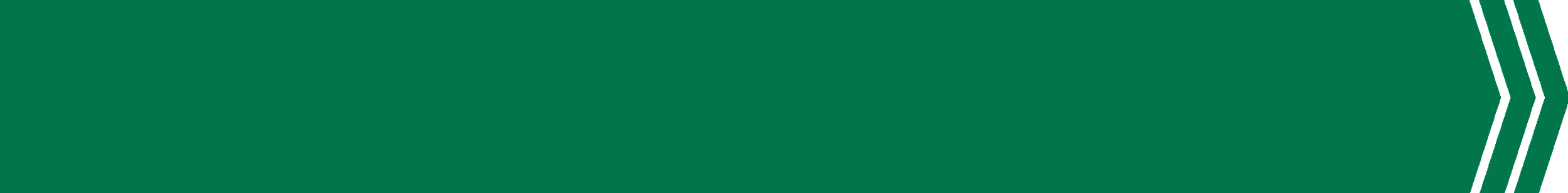 IDE JÖN A DIA CÍME
ALCÍM
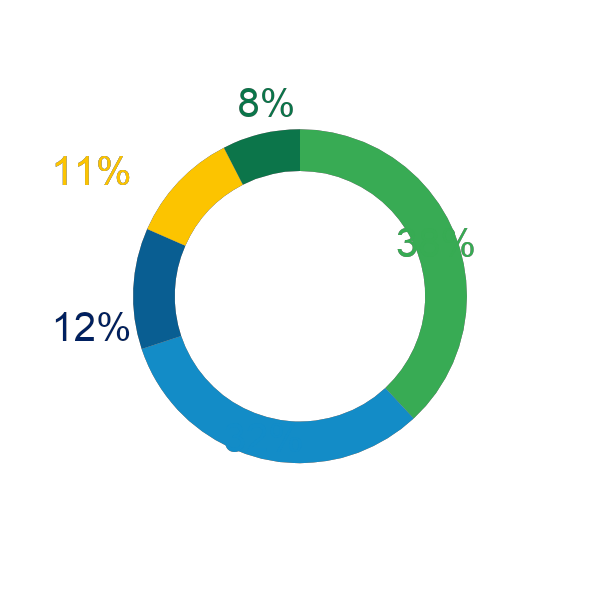 SZÖVEGBLOKK CÍME
Phasellus ac dui vulputate, tristique 
enim id, pretium arcu. Ut gravida bibendum felis sit amet semper.
SZÖVEGBLOKK CÍME
Phasellus ac dui vulputate, tristique 
enim id, pretium arcu. Ut gravida bibendum felis sit amet semper.
SZÖVEGBLOKK CÍME
Phasellus ac dui vulputate, tristique 
enim id, pretium arcu. Ut gravida bibendum felis sit amet semper.
SZÖVEGBLOKK CÍME
Phasellus ac dui vulputate, tristique 
enim id, pretium arcu. Ut gravida bibendum felis sit amet semper.
SZÖVEGBLOKK CÍME
Phasellus ac dui vulputate, tristique 
enim id, pretium arcu. Ut gravida bibendum felis sit amet semper.
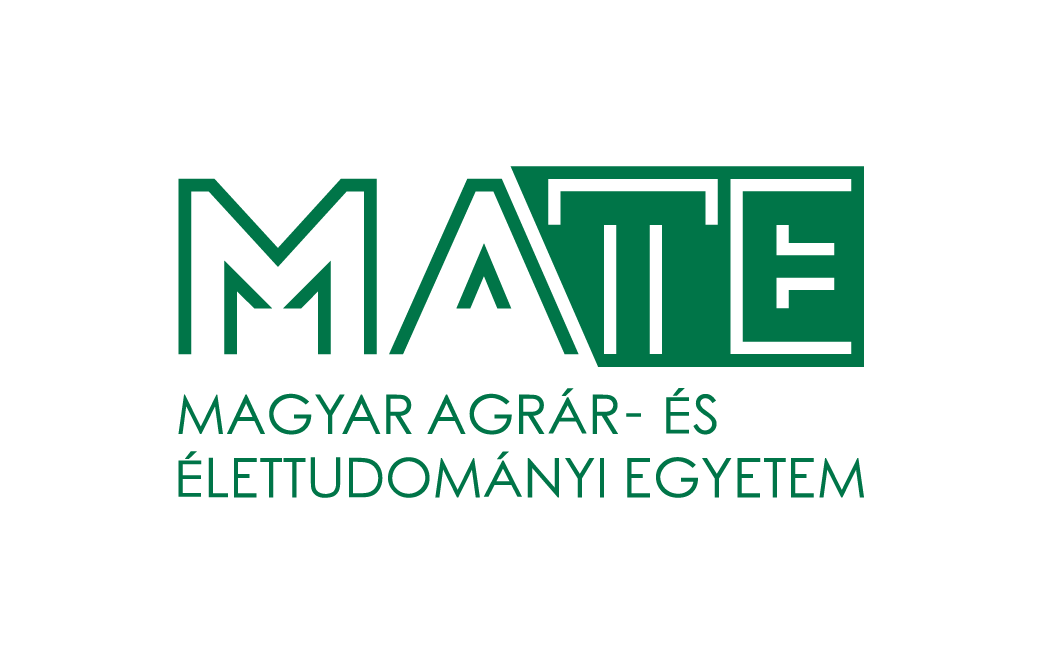 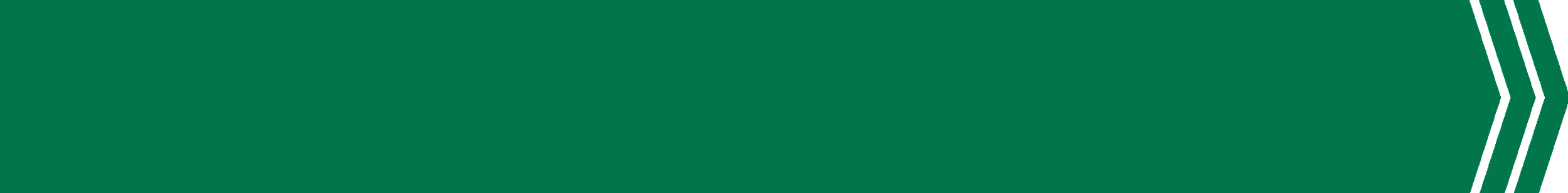 IDE JÖN A DIA CÍME
ALCÍM
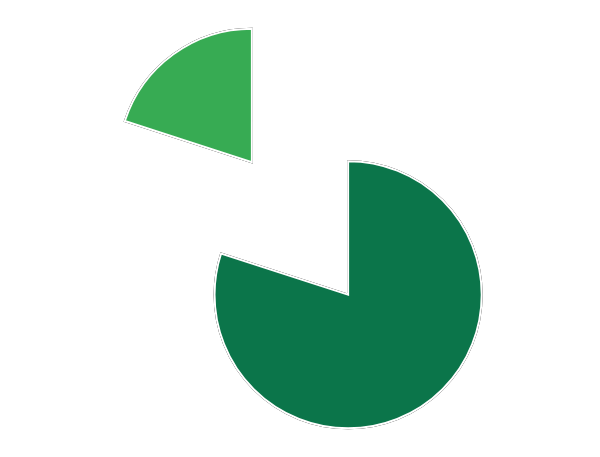 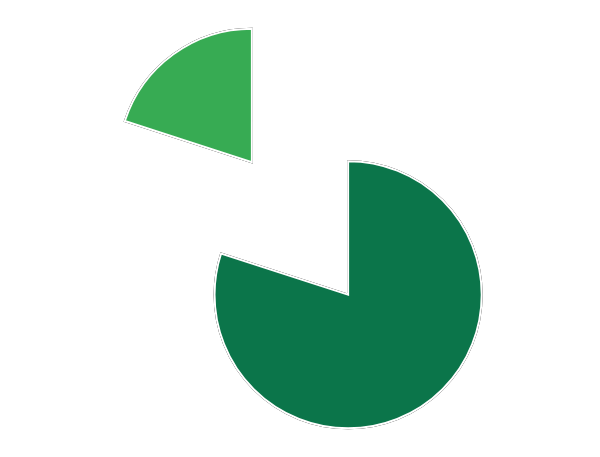 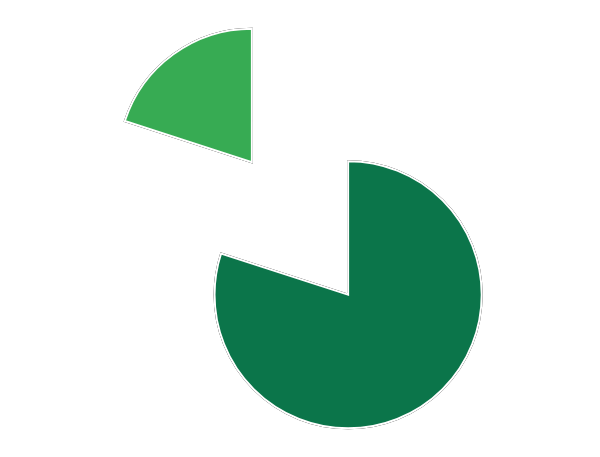 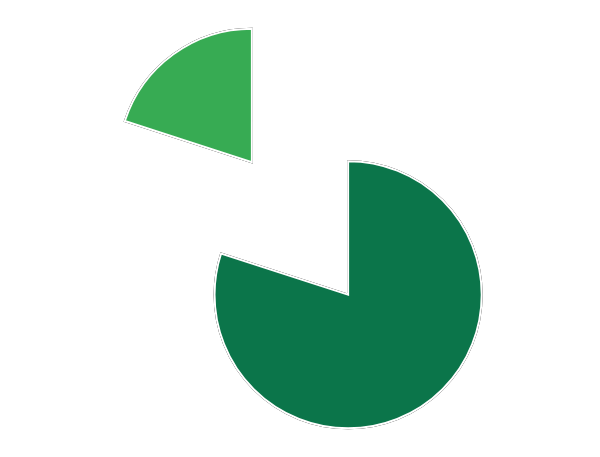 SZÖVEGBLOKK CÍME
SZÖVEGBLOKK CÍME
SZÖVEGBLOKK CÍME
SZÖVEGBLOKK CÍME
Nulla ac laoreet elit. Nam lobortis neque vitae est fringilla dignissim quis vehicula nibh. Phasellus nec consequat enim. Interdum et malesuada fames ac ante ipsum primis in faucibus. Suspendisse finibus nulla vel mattis ullamcorper.
Nulla ac laoreet elit. Nam lobortis neque vitae est fringilla dignissim quis vehicula nibh. Phasellus nec consequat enim. Interdum et malesuada fames ac ante ipsum primis in faucibus. Suspendisse finibus nulla vel mattis ullamcorper.
Nulla ac laoreet elit. Nam lobortis neque vitae est fringilla dignissim quis vehicula nibh. Phasellus nec consequat enim. Interdum et malesuada fames ac ante ipsum primis in faucibus. Suspendisse finibus nulla vel mattis ullamcorper.
Nulla ac laoreet elit. Nam lobortis neque vitae est fringilla dignissim quis vehicula nibh. Phasellus nec consequat enim. Interdum et malesuada fames ac ante ipsum primis in faucibus. Suspendisse finibus nulla vel mattis ullamcorper.
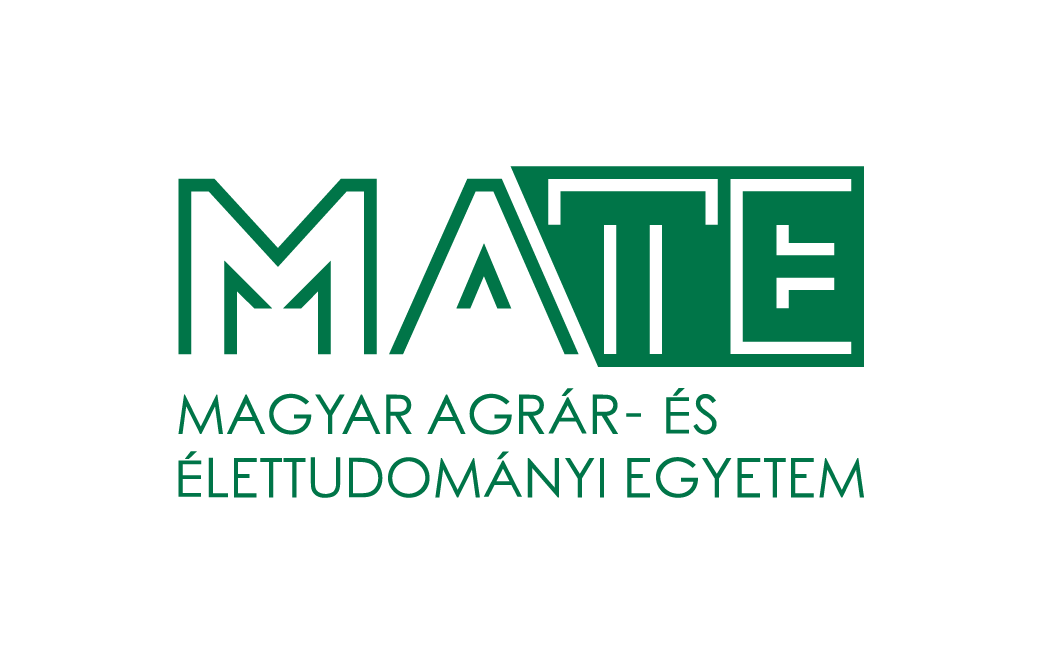 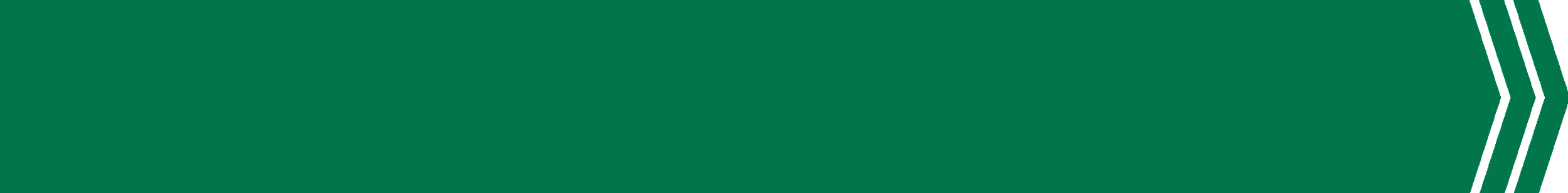 IDE JÖN A DIA CÍME
ALCÍM
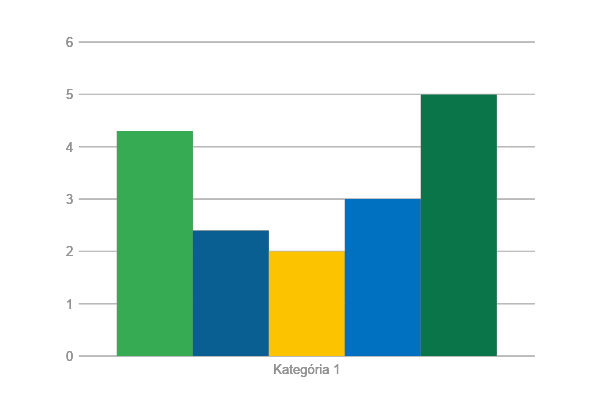 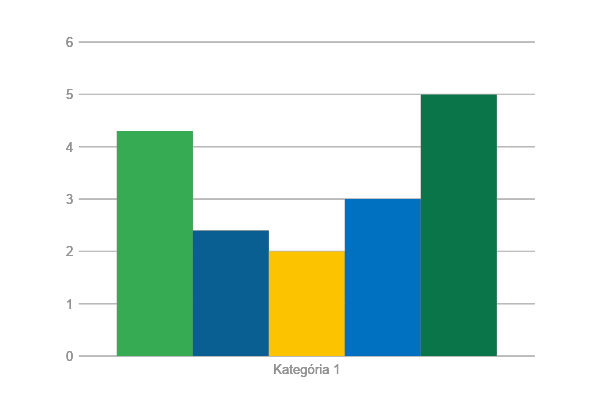 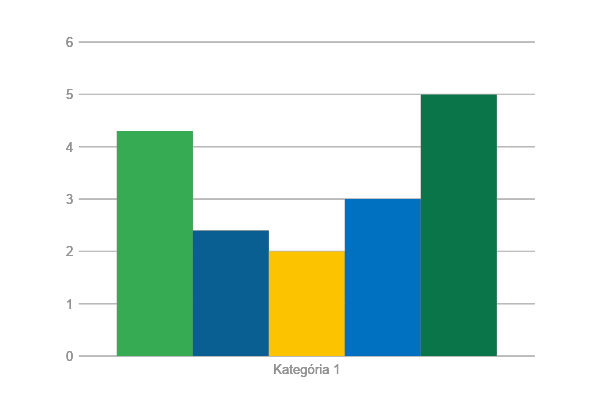 SZÖVEGBLOKK CÍME
SZÖVEGBLOKK CÍME
SZÖVEGBLOKK CÍME
Nulla ac laoreet elit. Nam lobortis neque vitae est fringilla dignissim quis vehicula nibh. Phasellus nec consequat enim.
Nulla ac laoreet elit. Nam lobortis neque vitae est fringilla dignissim quis vehicula nibh. Phasellus nec consequat enim.
Nulla ac laoreet elit. Nam lobortis neque vitae est fringilla dignissim quis vehicula nibh. Phasellus nec consequat enim.